Szkoła Podstawowa nr 2 w Niemodlinieim. Marii Skłodowskiej-Curie
Realizacja projektu:
NOWOCZESNE TECHNOLOGIE 
NA USŁUGACH EDUKACJI
Grupa 1 „Moja Szkoła”
Opiekun: Katarzyna Bilińska
Grupa 1 „Moja Szkoła”
Po wstępnych informacjach przystąpiliśmy do działań:
Ustaliliśmy zasady pracy w grupie
Po wielkiej burzy mózgów ustaliliśmy nazwę grupy i rozszyfrowaliśmy skrót NTUE
Poznaliśmy na czym polega metoda projektów
Ustaliliśmy główne zagadnienia do pracy w projekcie
SZKOLNI ODKRYWCY 
    20 nas jest.
Grupa 1 „Moja Szkoła”
Wielka chwila:
Podpisujemy kontrakt
Ustalamy główne zagadnienia do pracy w projekcie
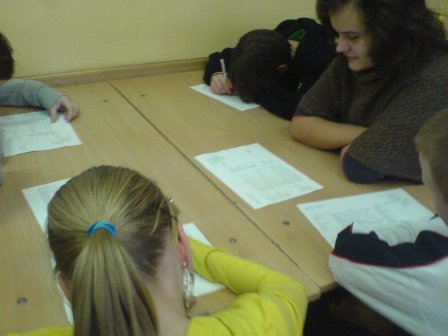 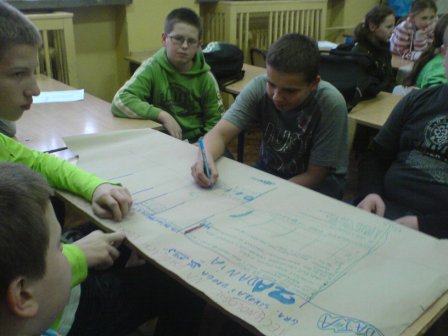 Grupa 1 „Moja Szkoła”
Dzielimy się zadaniami
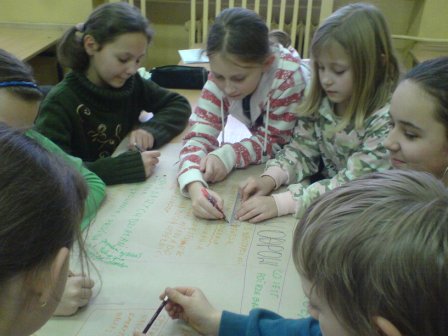 Grupa 1 „Moja Szkoła”
Regulamin:
1. Słuchamy i nie przerywamy innym.
2. Dzielimy się zadaniami.
3. Wywiązujemy się z obowiązków w terminie.
4. Zgłaszamy, gdy jest problem i prosimy o pomoc.
5. Szanujemy powierzony nam sprzęt.
6. Przestrzegamy zasad bezpieczeństwa w szkole i na wycieczkach.
Nagrody:
Pszczółki za aktywność
Oceny z przyrody ( 5 i 6 )
Nagrody rzeczowe (dyplomy……….)
Kary:
Minusy
Odebranie pszczółki
Uwaga do dziennika
Chętnie regulamin przestrzegamy, 
bo o nagrody , 
a nie kary gramy!
Grupa 1 „Moja Szkoła”
Przykładowy plan sprawozdania
(indywidualne,lub grupowe):
 
Pierwsza strona z tytułem projektu (lub jego części) i nazwiskiem autora oraz nazwą grupy, datą oddania sprawozdania.
Druga strona – krótki opis wykonanych działań, co się udało, jakie napotkałem(-am) trudności.
Kolejne strony – załączniki z wykonanymi pracami z danego etapu.
Warto sprawdzić i poczytać
Grupa 1 „Moja Szkoła”od grudnia pracujemy w 3 grupach
Grupa A: 
			Szkoła i droga do niej

Grupa B: 
			Historia szkoły – uczniowie 

Grupa C: 
			Historia szkoły – nauczyciele
Grupa 1 „Moja Szkoła”Szkoła i droga do niej – grupa A
Uzupełni plan miasta i mapę gminy Niemodlin wskazując położenie szkoły i miejscowości, w których mieszkają nasi uczniowie, zaznaczy trasy i niebezpieczne miejsca w drodze do szkoły, wykona szkic szkoły, zdjęcia lub film z opisem pomieszczeń szkolnych, plan pięter i umieści w prezentacji multimedialnej, zaplanuje obchody Dnia Patrona Szkoły na 7 listopada 2010 r.
Plany pięter  i mapa z miejscami zamieszkania naszych uczniów
Pomiary 
dalmierzem
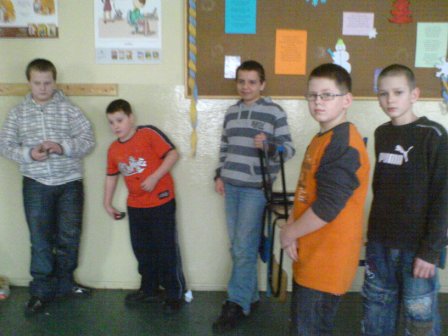 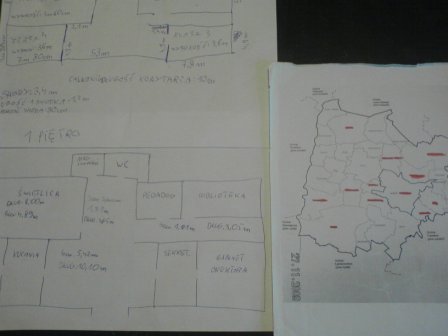 Grupa 1 „Moja Szkoła”Szkoła i droga do niej – grupa A
Wyruszamy na pomiary  GPS
Jedno z niebezpiecznych miejsc
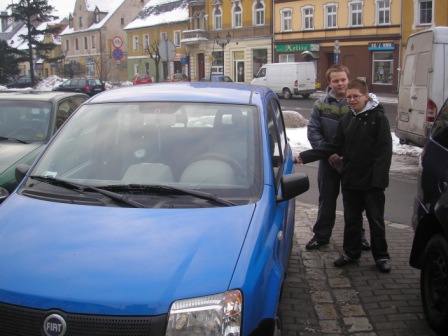 Grupa 1 „Moja Szkoła”Szkoła i droga do niej – grupa A
Spotkanie z fotografem
Wykonujemy prezentację o naszej szkole
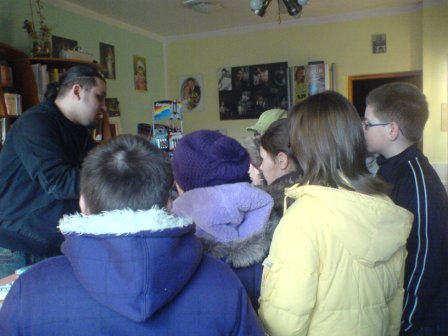 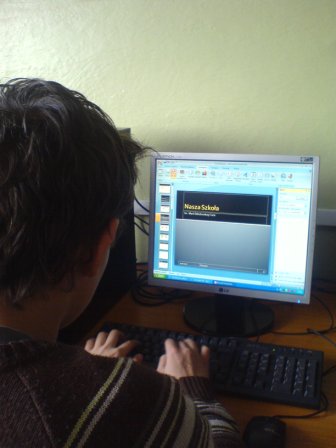 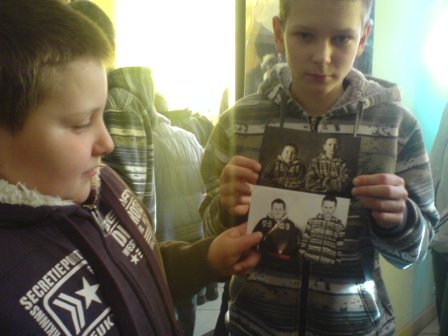 Grupa 1 „Moja Szkoła”Szkoła i droga do niej – grupa A
Niektóre pytania konkursowe

1. Maria Skłodowska-Curie urodziła się w:
Warszawie
Poznaniu
Wrocławiu
Krakowie
2. Maria Skłodowska-Curie urodziła się:
7 listopada 1934r.
6 listopada 1867r.
7 listopada 1867r.
4 lipca 1934r.
3. Rodzice Marii mieli na imię:
Bronisław i Bronisława
Władysław i Bronisława
Władysław i Henryka
Bronisław i Henryka
4. Drugie imię naszej patronki to:
Danuta
Anna
Salomea
Sandra
Szukamy informacji o Naszej Patronce
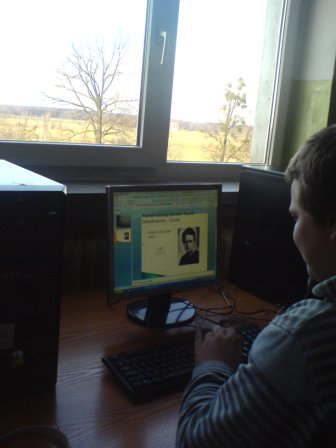 Grupa 1 „Moja Szkoła”Historia szkoły – uczniowie - grupa B
Scharakteryzuje formę wypowiedzi jaką jest wywiad, zapozna się z formą badawczą jaką jest ankieta, zbierze materiały i zorganizuje wystawę „ NASZ SZKOŁA DAWNIEJ I DZIŚ”, zaprojektuje i wykona podziękowanie użyczającym swoje archiwa, wykona reportaż fotograficzny z etapów swojej pracy i wystawy.
Oglądamy BUM – dawną szkolną gazetkę i kroniki
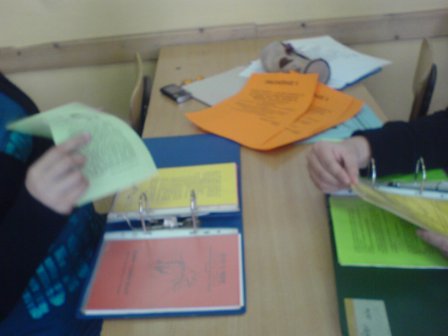 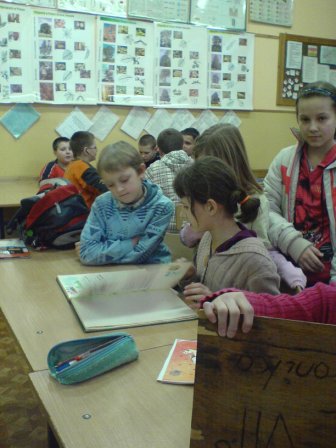 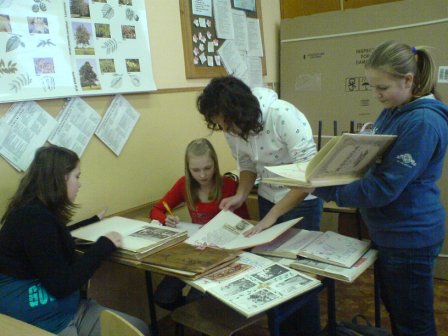 Grupa 1 „Moja Szkoła”Historia szkoły – uczniowie - grupa B
OGŁOSZENIE !! 
	W DNIACH OD 04.03.-12.03.2010 ODBĘDZIE SIĘ ZBIÓRKA STARYCH PAMIĄTEK SZKOLNYCH 
	(np. KSIĄŻEK, ZESZYSTÓW, ŚWIADECTW, ODZNACZEŃ, LEGITYMACJI itp.). 
	RZECZY PROSZĘ SKŁADAĆ U 
	p. BILIŃSKIEJ
	 DLA KAŻDEGO KTO WEŹMIE UDZIAŁ W ZBIÓRCE PSZCZÓŁKA !!
	PAMIĄTKI ZOSTANĄ SKSEROWANE I ODDANE .
	Z PRZYNIESIONYCH PAMIĄTEK ZOSTANIE PRZYGOTOWANA WYSTAWA NA I DZIEŃ WIOSNY 
	pt. „NASZA SZKOŁA DAWNIEJ I DZIŚ” 
		Uczniowie z KÓŁKA NTUE
Zbieramy materiały na wystawę
Przeprowadzamy wywiady
Przeglądamy dokumenty
Przeprowadzamy ankiety
Grupa 1 „Moja Szkoła”Historia szkoły – uczniowie - grupa B
Jak powstawała wystawa?
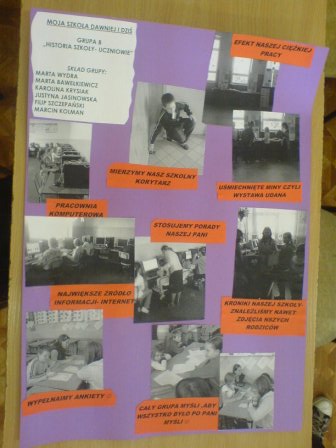 Grupa 1 „Moja Szkoła”Historia szkoły – uczniowie - grupa B
Przeprowadzamy konkurs rozpoznaj swojego nauczyciela
Wystawa „Nasza szkoła dawniej i dziś”
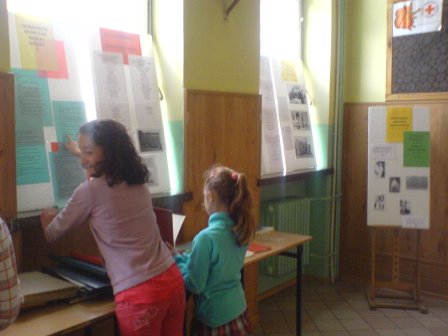 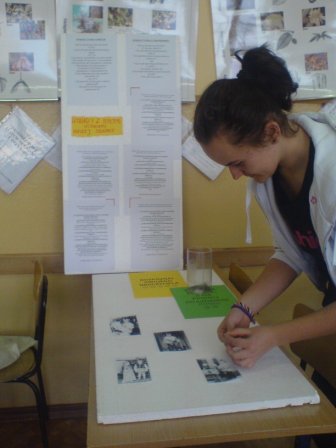 Grupa 1 „Moja Szkoła”Historia szkoły – uczniowie - grupa B
WYWIAD Z PANIĄ DYREKTOR 
 
1.Ile lat pracuje pani jako nauczyciel?
-23 lata 
2.Od ilu lat jest pani dyrektorem naszej szkoły?
-Od 7 lat
3.Ile uczniów i pracowników liczy nasza szkoła?
-186 uczniów, 22 nauczycieli, 10 pracowników.
4.Ilu nauczycieli jest mianowanych, stażystów, kontraktowych lub dyplomowanych ?
Stażystów 0, Kontraktowych 4, 
Mianowanych 3, Dyplomowanych 15.
5.Czy zmniejszyła się liczba uczniów z poprzednich lat?
-Tak o 50 %
6.Ile mam klas, sal lekcyjnych i samych pomieszczeń?
-Klas jest 10, sal lekcyjnych 10, 
pomieszczeń 26.
Podziękowania 


Serdecznie dziękujemy 
Sz. P……….…………………………
za pomoc w przygotowaniu wystawy
“Nasza Szkoła- dawniej i dziś”.
 
Uczniowie z kółka NTUE
Grupa 1 „Moja Szkoła” Historia szkoły – nauczyciele - grupa C
Przygotuje  materiały do wysłania nauczycielom emerytom przed spotkaniem oraz ustali plan spotkania i go zrealizuje, z zebranych materiałów wykona gablotę o historii szkoły
Ustalamy listę emerytów
Projektujemy kartę informacyjną
Projektujemy zaproszenia na wystawę i podziękowania dla emerytów
Wykonujemy pomiary pomieszczeń
Szykujemy kiermasz
Grupa 1 „Moja Szkoła” Historia szkoły – nauczyciele - grupa C
Przygotowujemy kiermasz
Raz dalmierzem, a raz taśmą miernicza






Jak jest lepiej?
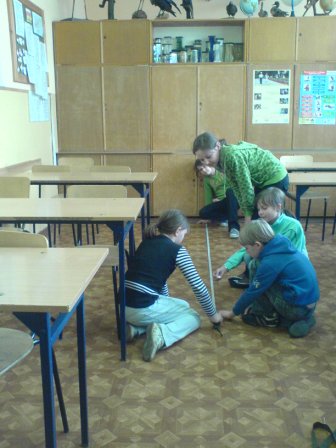 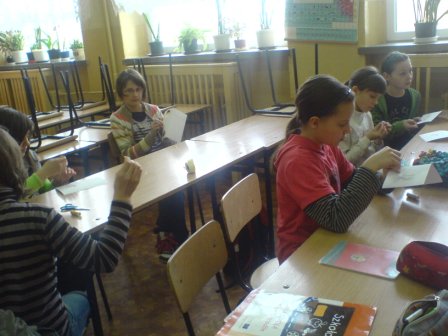 Grupa 1 „Moja Szkoła” Historia szkoły – nauczyciele - grupa C
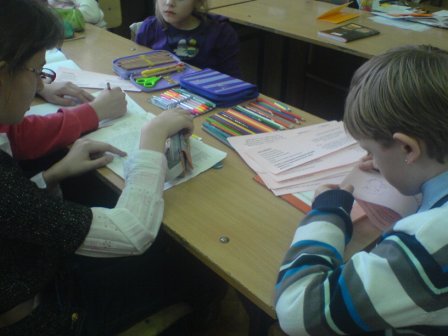 Adresujemy zaproszenia dla emerytów
Są już gotowe podziękowania
Ll
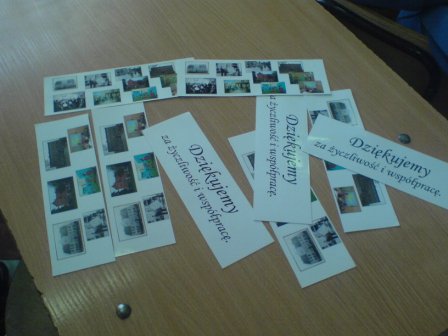 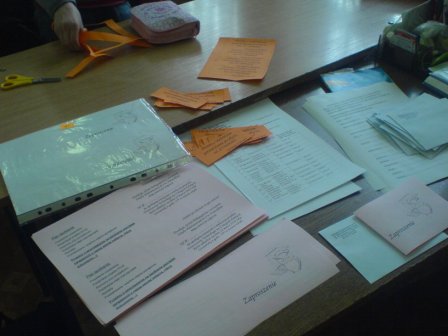 Grupa 1 „Moja Szkoła” Historia szkoły – nauczyciele - grupa C
Prezentacja projektu NTUE
Witamy pierwszego gościa





Oglądamy przyniesione pamiątki
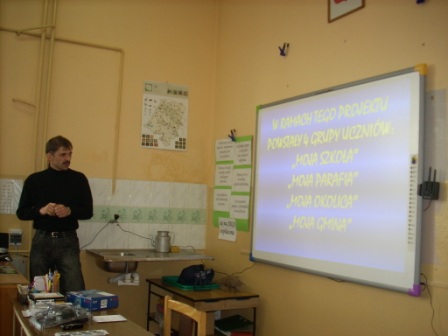 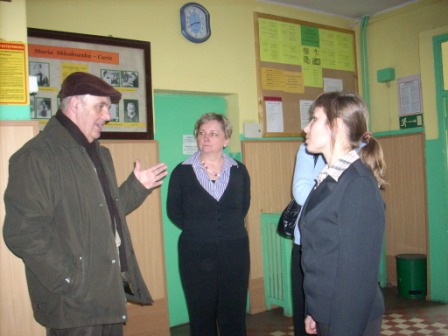 Próba krótkofalówek
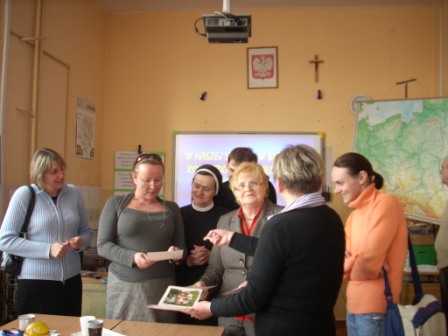 Grupa 1 „Moja Szkoła” Historia szkoły – nauczyciele - grupa C
Wykorzystanie tablicy interaktywnej




Poczęstunek
Emeryci zwiedzają szkołę







Oglądają wystawy
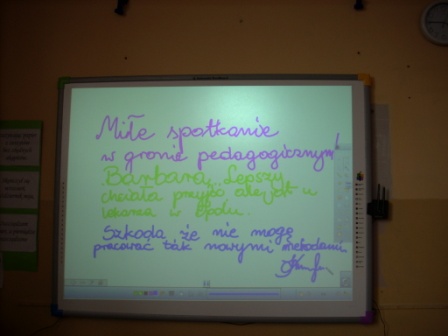 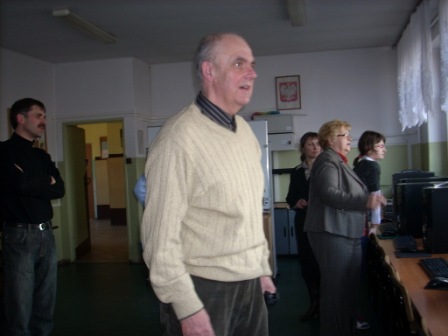 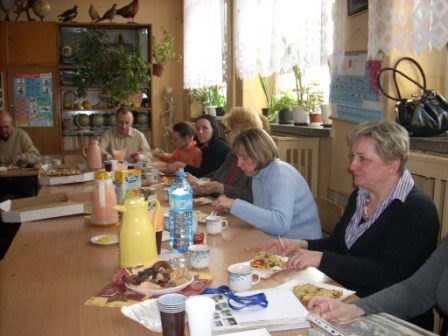 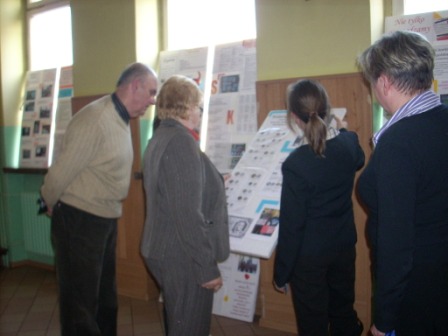 Grupa 1 „Moja Szkoła” Historia szkoły – nauczyciele - grupa C
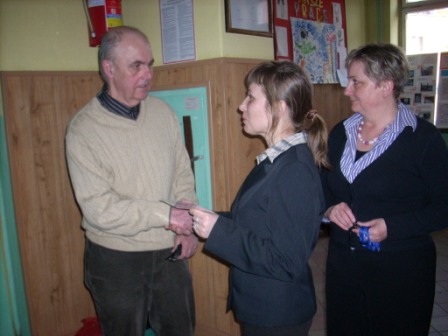 Wręczamy podziękowanie – zakładka do książki ze zdjęciami naszej szkoły
Drobne upominki na święta - palmy







Emeryci podziwiają nasze dzieła
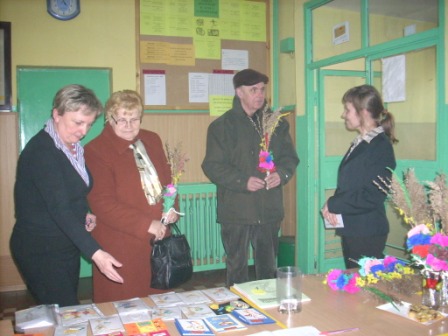 Grupa 1 „Moja Szkoła”
Historia naszej szkoły w pigułce – efekt pracy wszystkich grup









1389 – 2008
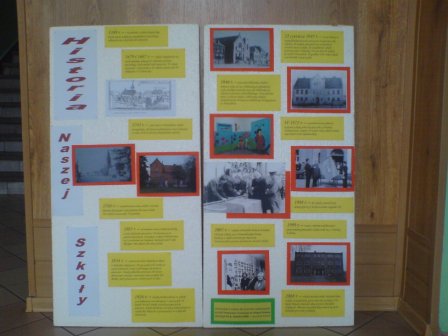 Wystawa w Domu Kultury na uroczystość rozdania Listów Gratulacyjnych – m.in. o projekcie NTUE.